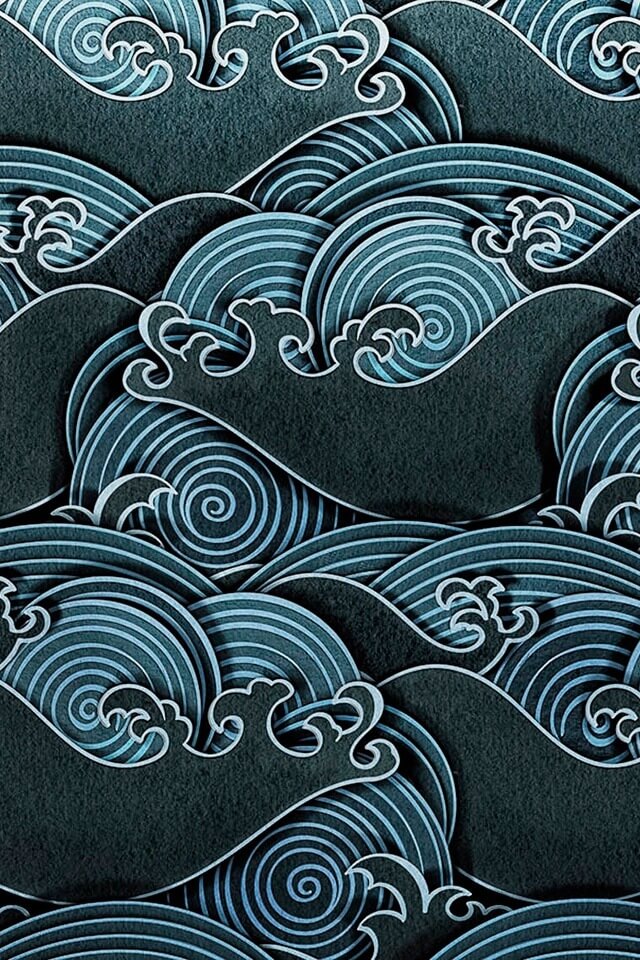 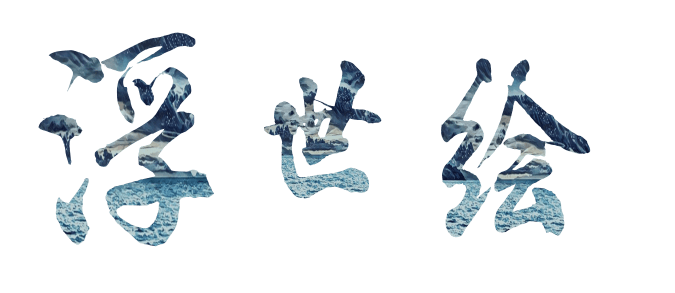 一日は短い単位の一生、一生は长い単位の一日だ。
`
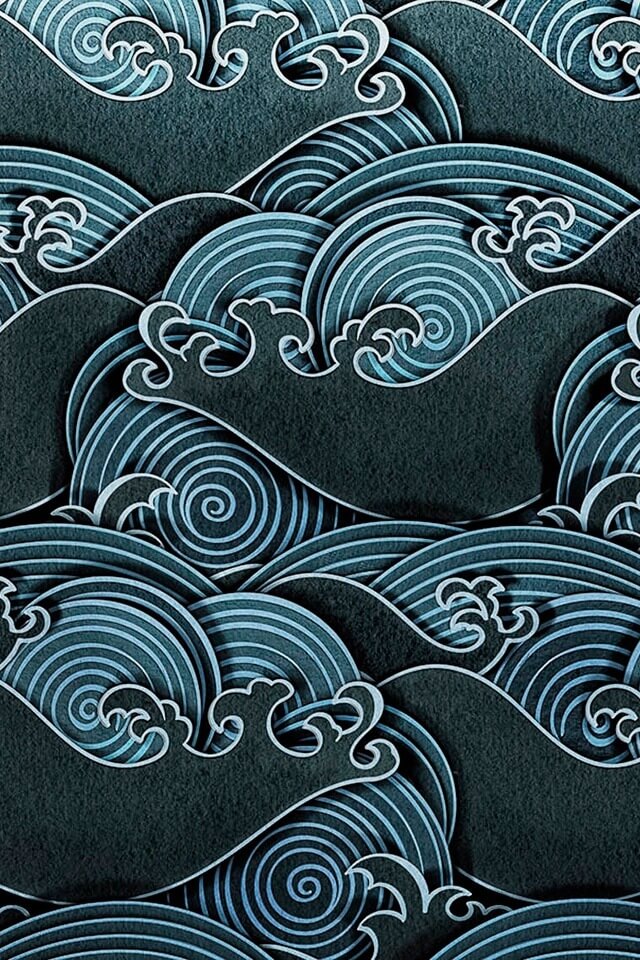 前 言
浮世绘的艺术，初期原为肉笔浮世绘，即画家们用笔墨色彩所作的绘画，而非木刻印制的绘画。肉笔的浮世绘，盛行于京都和大阪，这个画派开始是带有装饰性的。它为华贵的建筑作壁画，装饰室内的屏风。在绘画的内容上，有浓郁的本土气息，有四季风景、各地名胜，尤其善于表现女性美，有很高的写实技巧，为社会所欣赏。这些大和绘师的技术成就，代代相传，遂为其后的浮世绘艺术，开导了先路。
`
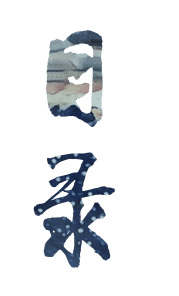 壹
浮世绘
PART ONE
贰
蝉时雨
PART TWO
叁
恋字宴
PART THREE
CONTENES
肆
夜未央
PART FOUR
`
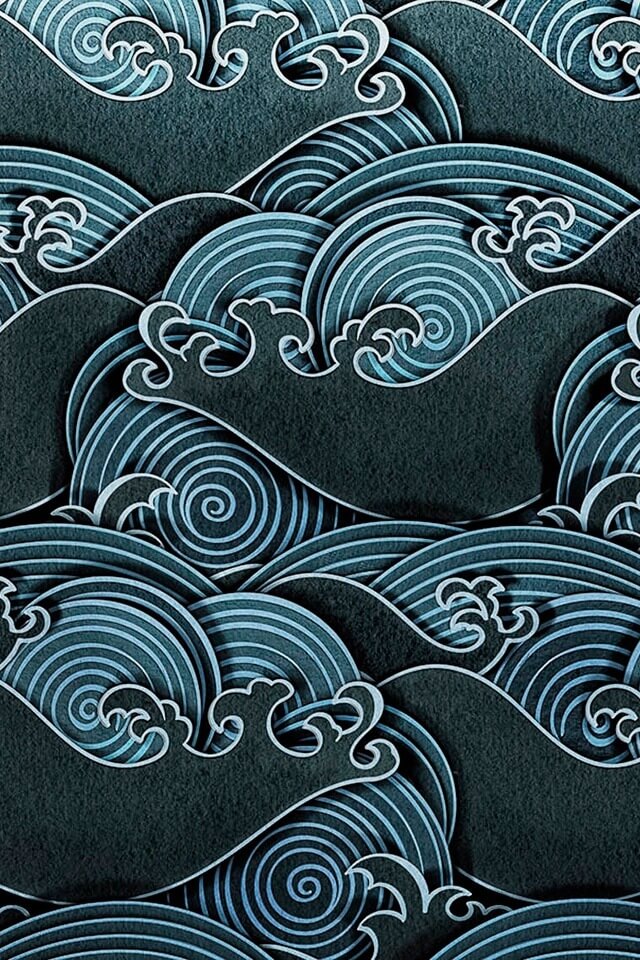 第
壹章
PART.1
浮世绘
Enter text information here
`
第壹章回
输入标题
请替换文字内容，点击添加相关标题文字，修改文字内容，也可以直接复制你的内容到此。请替换文字内容，点击添加相关标题文字，修改文字内容，也可以直接复制你的内容到此。
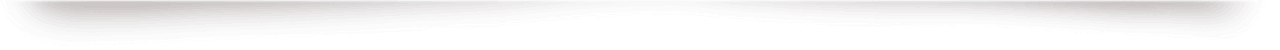 `
第壹章回
标题文本

在此输入文本信息，在此输入文本信息。在此输入文本信息，在此输入文本信息。
在此输入文本信息。
标题文本

在此输入文本信息，在此输入文本信息。在此输入文本信息，在此输入文本信息。
在此输入文本信息。
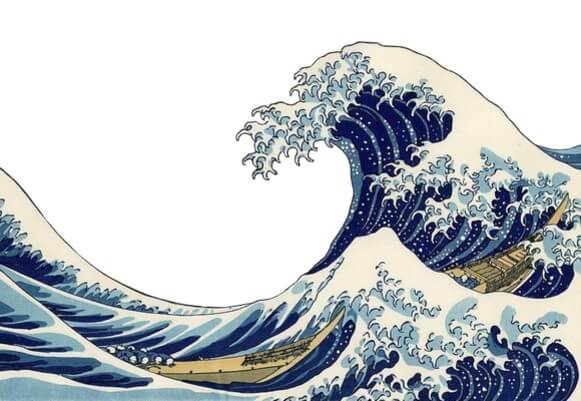 在此输入文本信息，在此输入文本信息。


在此输入文本信息，在此输入文本信息，在此输入文本信息，在此输入文本信息，在此输入文本信息。
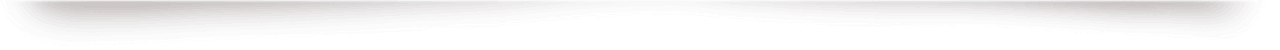 `
第壹章回
请输入标题
点击添加文本信息点击添加文本信息点击添加文本信息
点击添加文本信息点击添加文本信息点击添加文本信息
请输入标题
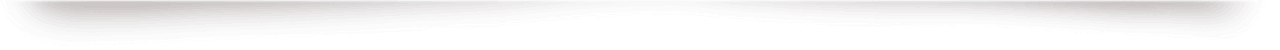 `
一
二
三
在此输入文本信息，在此输入文本信息。在此输入文本信息，在此输入文本信息。
在此输入文本信息，在此输入文本信息。在此输入文本信息，在此输入文本信息。
在此输入文本信息，在此输入文本信息。在此输入文本信息，在此输入文本信息。
第壹章回
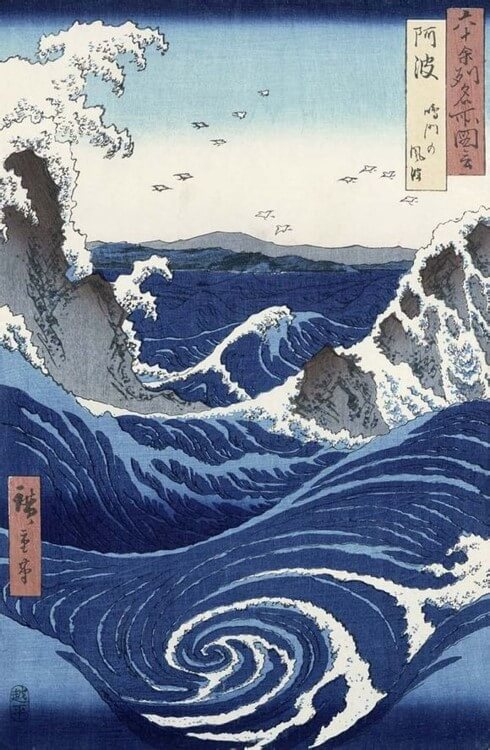 `
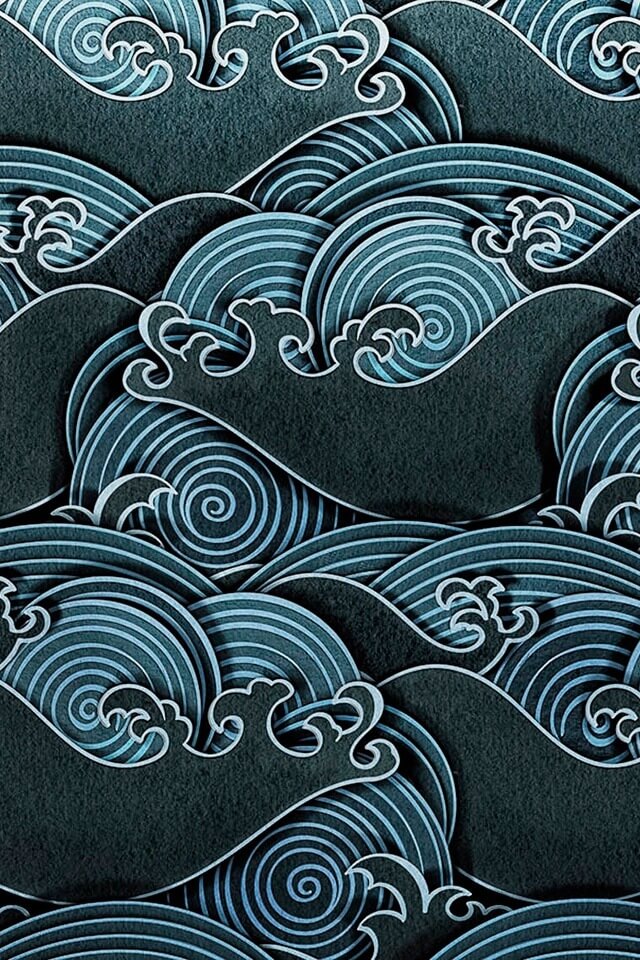 第
贰章
PART.2
蝉时雨
Enter text information here
`
第贰章回
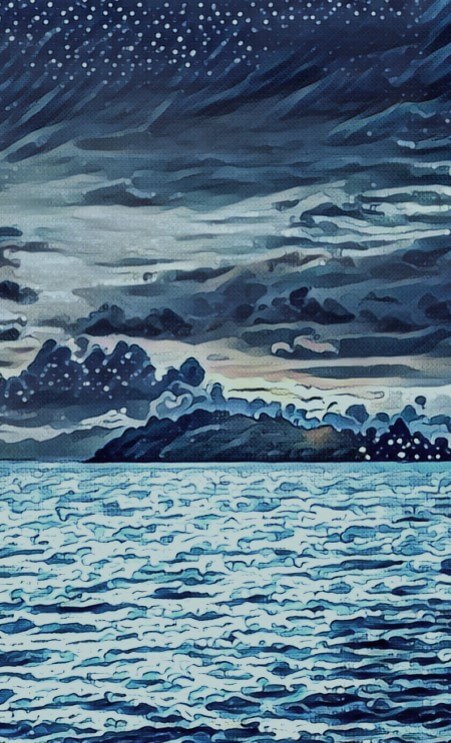 请输入标题
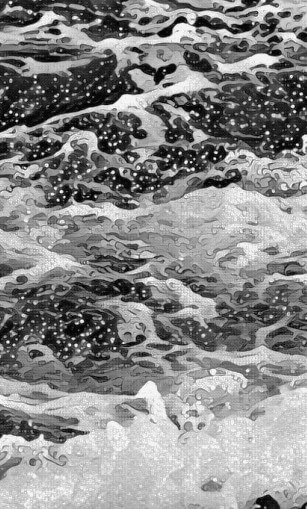 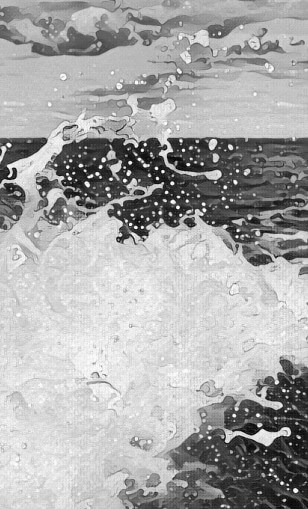 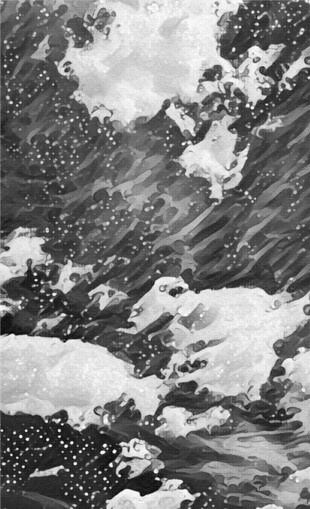 点击此处添加文本内容，如关
键词、部分简单介绍等。
点击此处添加文本内容，如关键词、部分简单介绍等。点击此处
添加文本内容，如关键词、
部分简单介绍等。点击此处添加
文本内容，如关键词、部分简单介绍等。
Placeholder text can provide instructions for almost all HTML input areas,
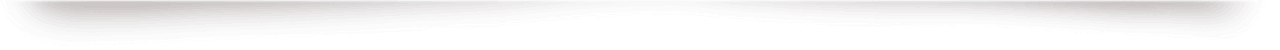 `
第贰章回
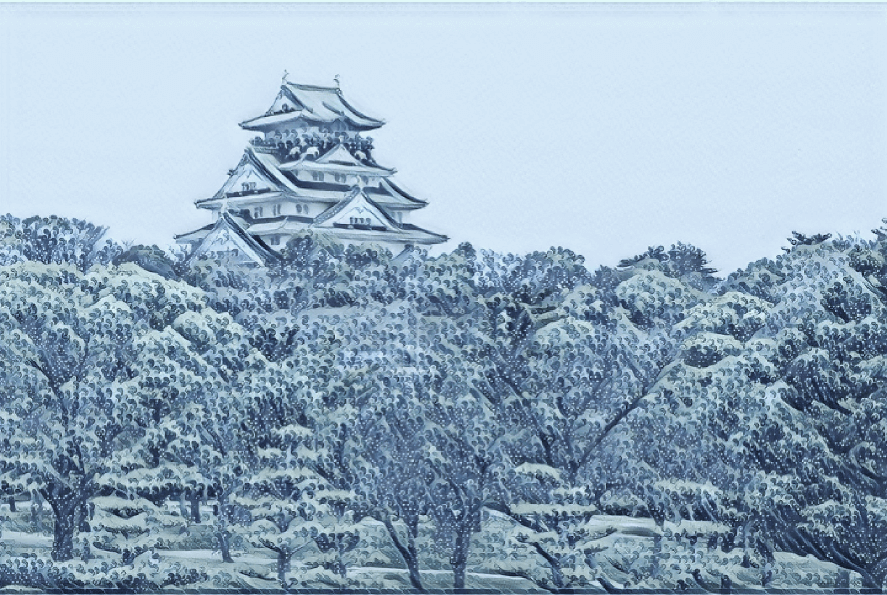 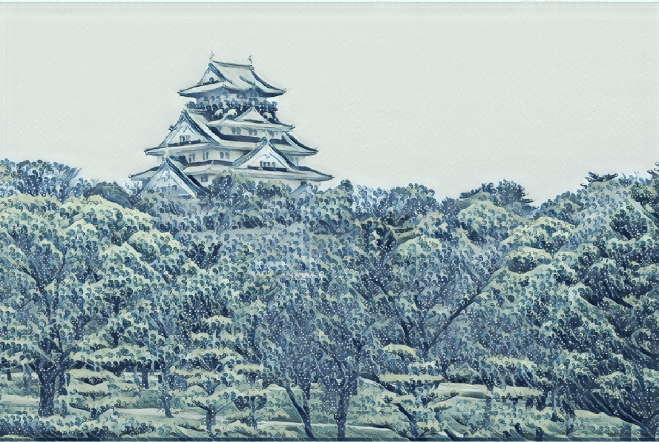 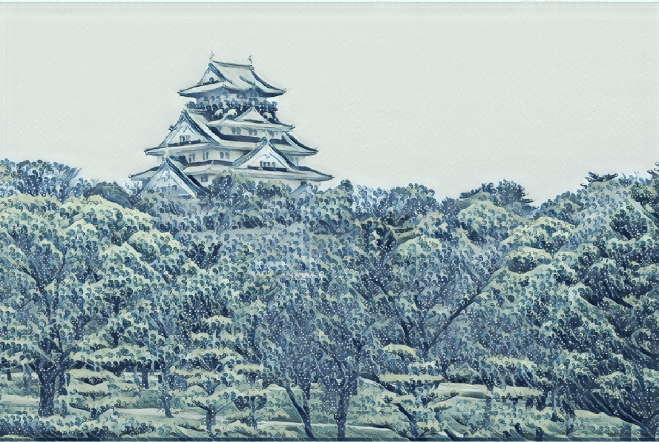 请输入标题
请输入标题
请输入标题
点击添加文本信息点击添加文本信息点击添加文本信息
点击添加文本信息点击添加文本信息点击添加文本信息
点击添加文本信息点击添加文本信息点击添加文本信息
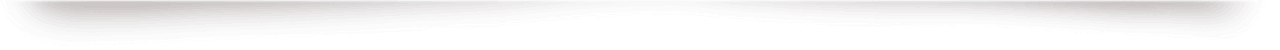 `
第贰章回
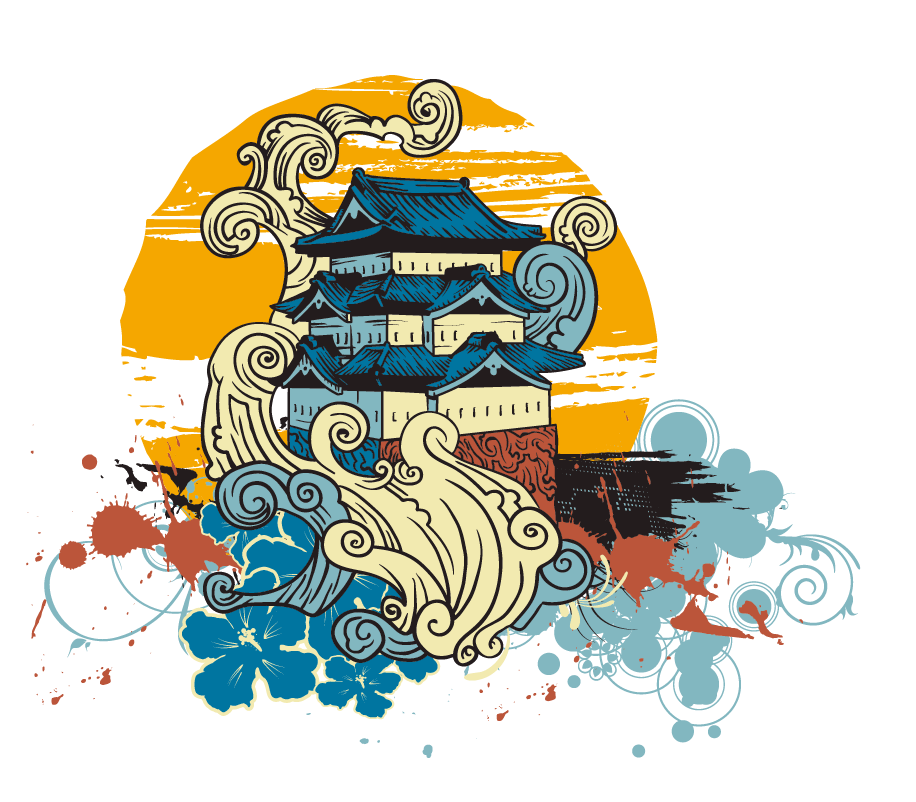 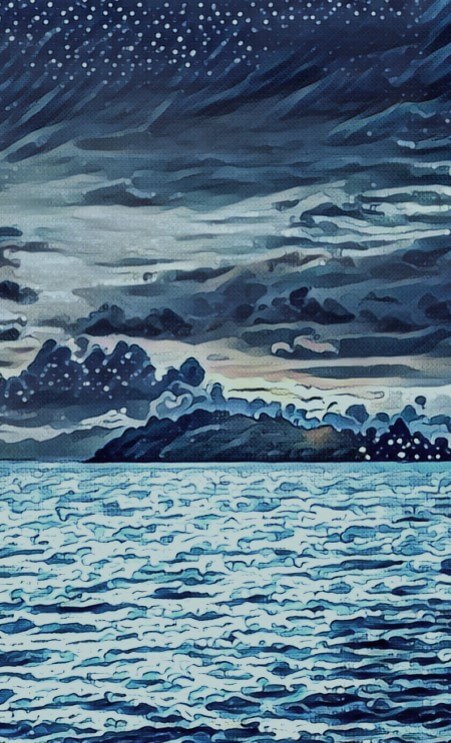 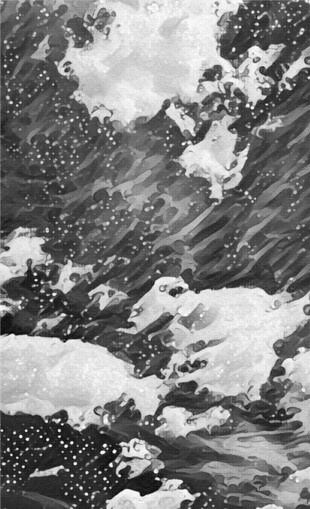 蝉时雨
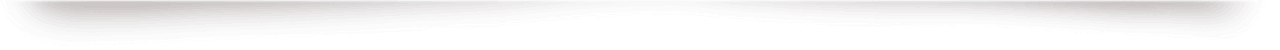 `
第贰章回
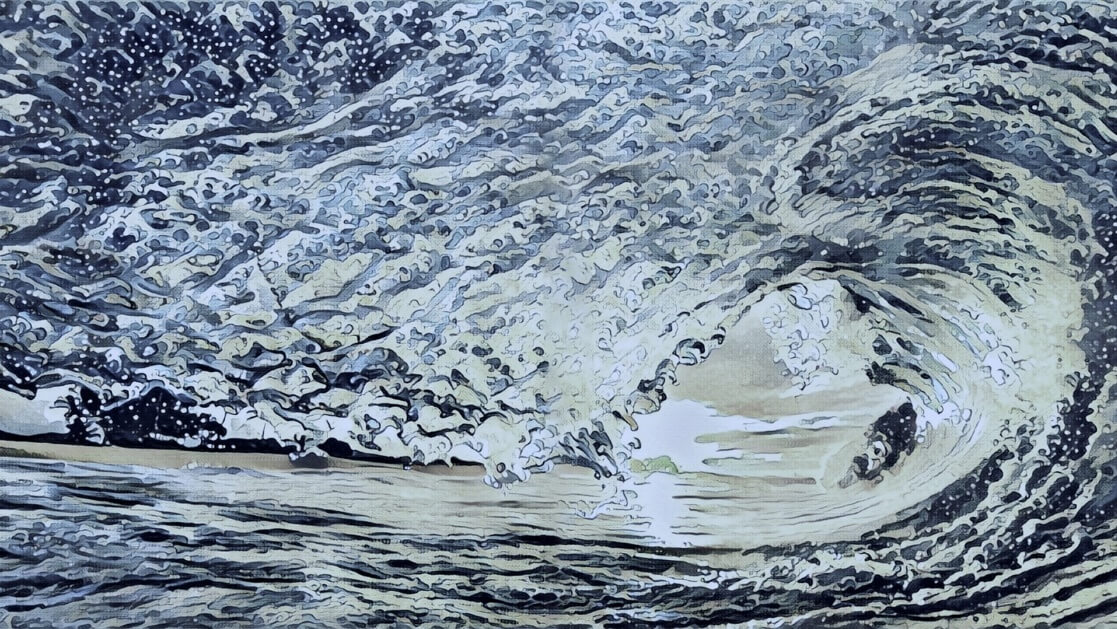 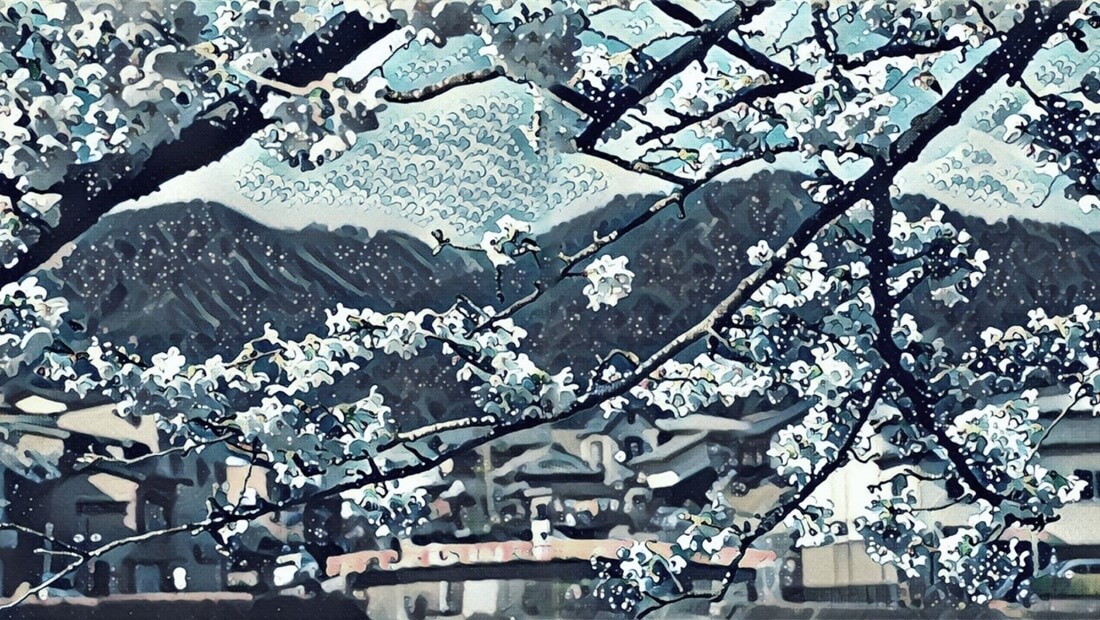 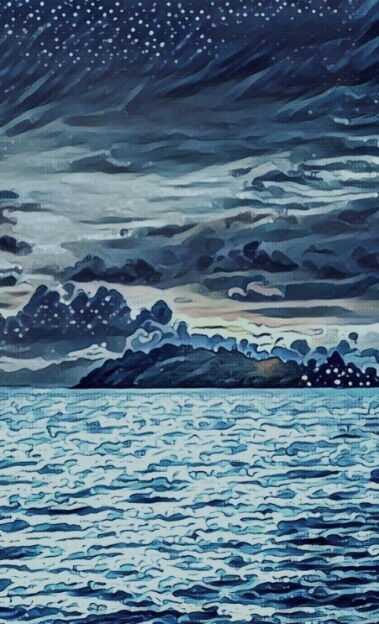 输入标题文字
输入标题文字
输入标题文字
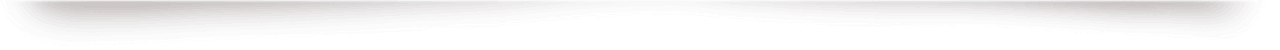 `
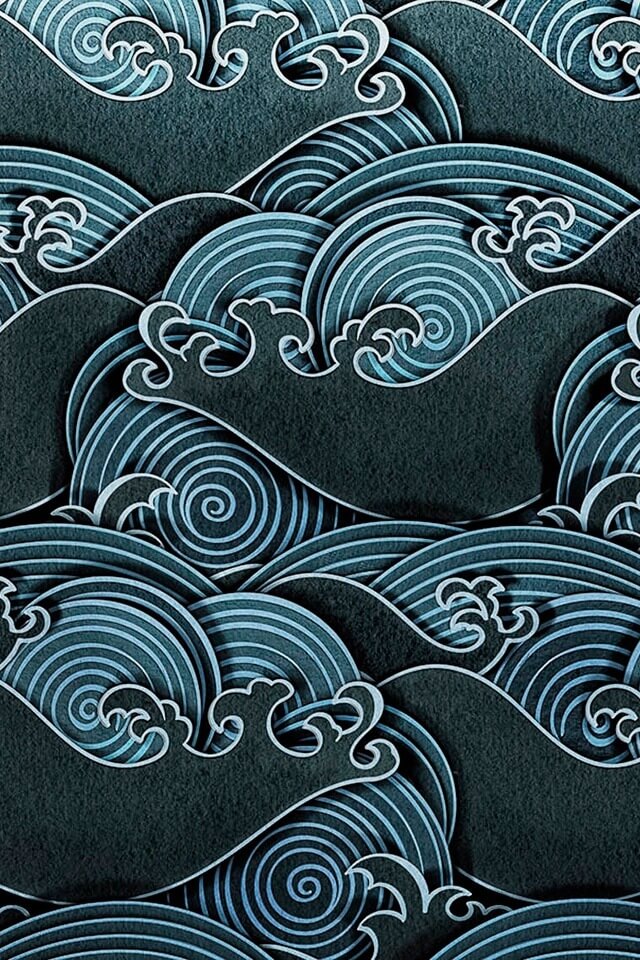 第
叁章
PART.3
恋字宴
Enter text information here
`
第叁章回
请输入标题
点击此处添加文本内容，如关键词、部分简单介绍等。点击此处添加文本内容，如关键词、部分简单介绍等。
点击此处添加文本内容，如关键词、部分简单介绍等。点击此处添加文本内容，如关键词、部分简单介绍等。
点击此处添加文本内容，如关键词、部分简单介绍等。点击此处添加文本内容，如关键词、部分简单介绍等。
点击此处添加文本内容，如关键词、部分简单介绍等。点击此处添加文本内容，如关键词、部分简单介绍等。
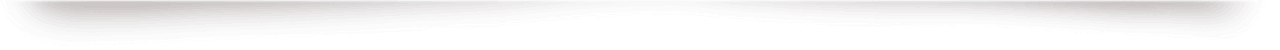 `
第叁章回
壹
贰
叁
肆
请输入标题
请输入标题
请输入标题
请输入标题
点击添加文本信息点击添加文本信息点击添加文本信息
点击添加文本信息点击添加文本信息点击添加文本信息
点击添加文本信息点击添加文本信息点击添加文本信息
点击添加文本信息点击添加文本信息点击添加文本信息
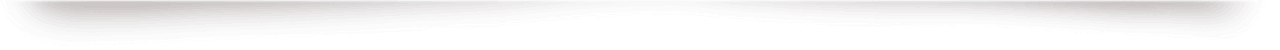 `
第叁章回
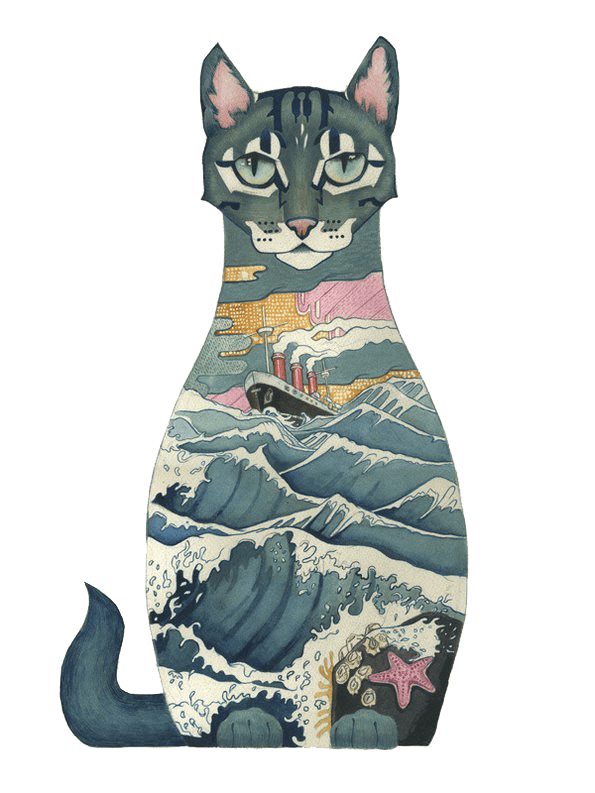 在此输入文本信息，在此输入文本信息
Enter text information here
标
题
在此输入文本信息，在此输入文本信息
Enter text information her
文
在此输入文本信息，在此输入文本信息
Enter text information here
本
`
第叁章回
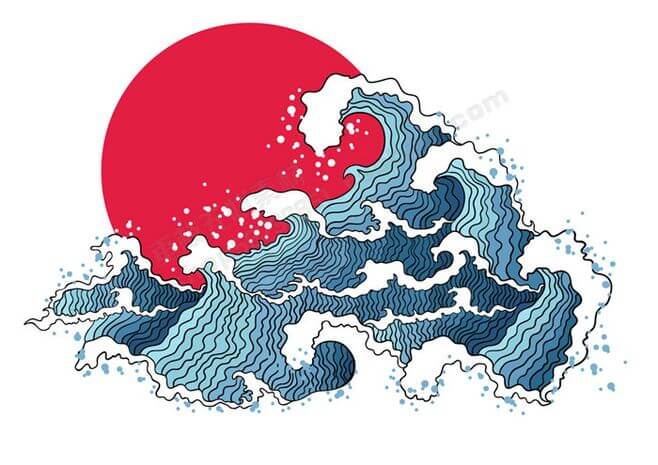 请输入标题
请输入标题
点击添加文本信息点击添加文本信息点击添加文本信息
点击添加文本信息点击添加文本信息点击添加文本信息
请输入标题
请输入标题
点击添加文本信息点击添加文本信息点击添加文本信息
点击添加文本信息点击添加文本信息点击添加文本信息
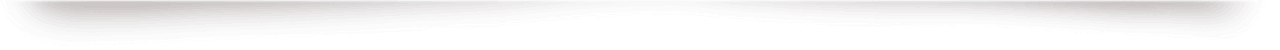 `
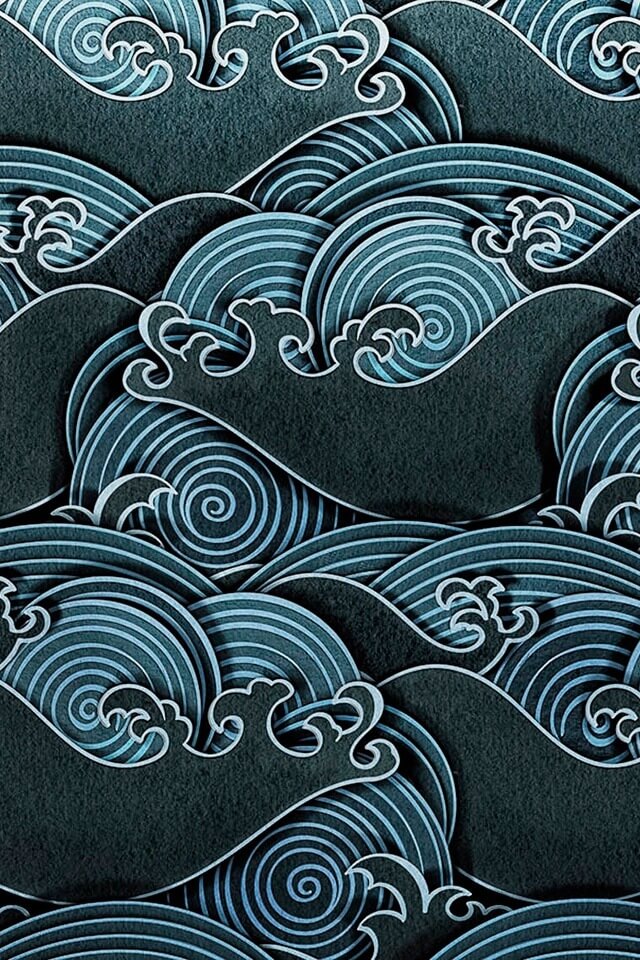 第
肆章
PART.4
夜未央
Enter text information here
`
第肆章回
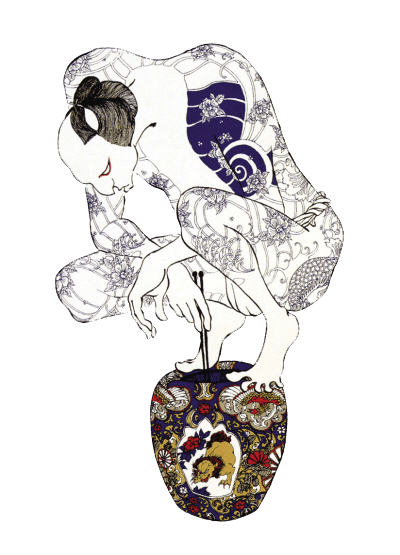 输入标题
请替换文字内容，点击添加相关标题文字，修改文字内容，也可以直接复制你的内容到此
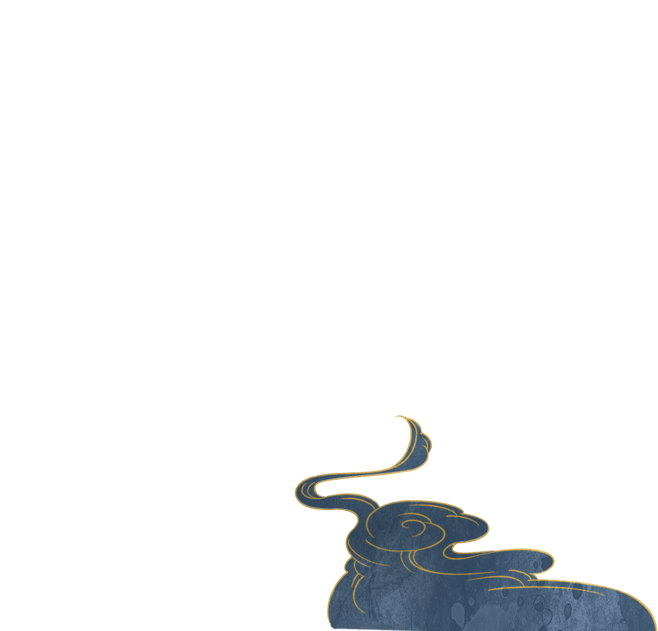 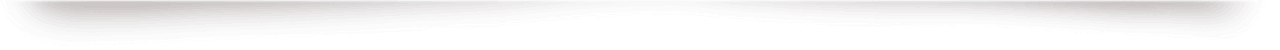 `
第肆章回
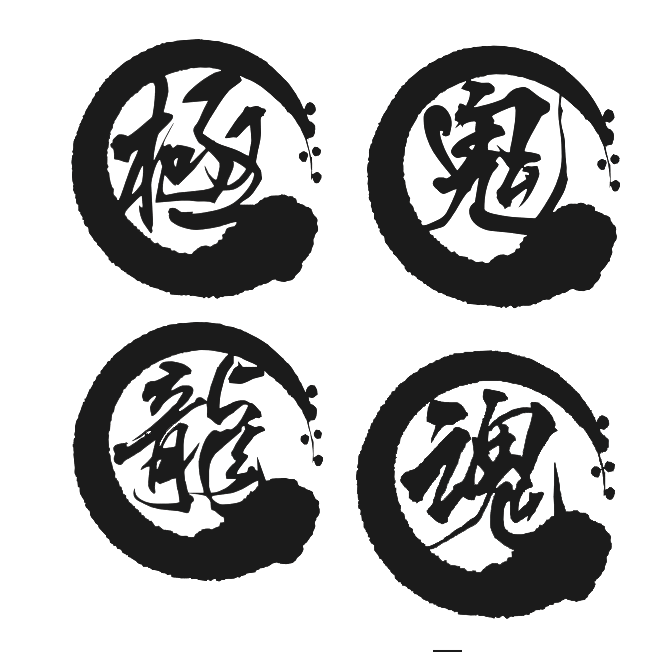 请输入标题
请输入标题
点击添加文本信息点击添加文本信息点击添加文本信息
点击添加文本信息点击添加文本信息点击添加文本信息
请输入标题
请输入标题
点击添加文本信息点击添加文本信息点击添加文本信息
点击添加文本信息点击添加文本信息点击添加文本信息
`
第肆章回
在此输入文本信息，在此输入文本信息。

在此输入文本信息，在此输入文本信息，在此输入文本信息，在此输入文本信息，在此输入文本信息。在此输入文本信息，在此输入文本信息。
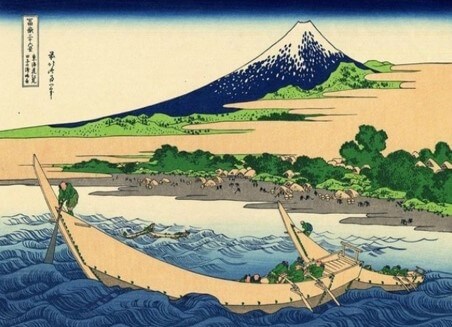 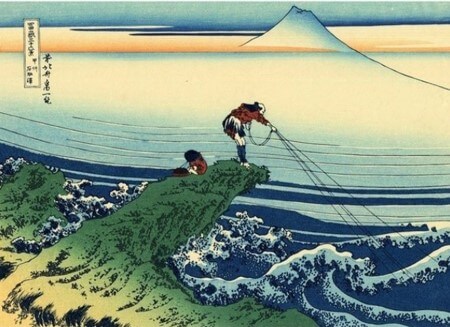 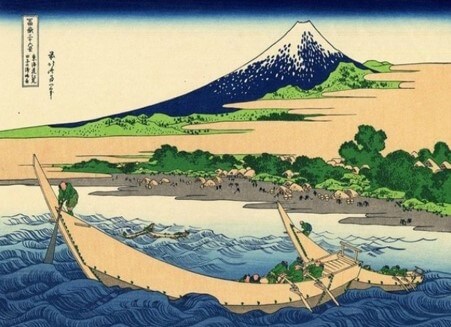 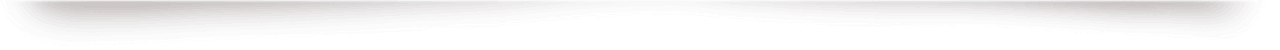 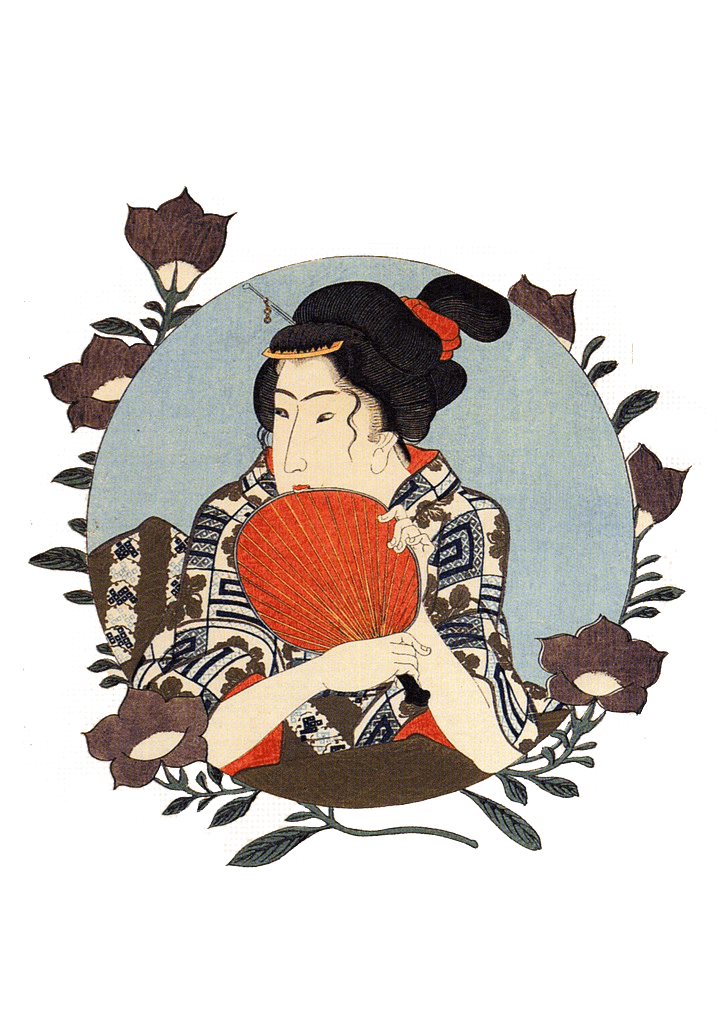 `
第肆章回
输入标题
请替换文字内容，点击添加相关标题文字，修改文字内容，也可以直接复制你的内容到此。请替换文字内容，点击添加相关标题文字，修改文字内容，也可以直接复制你的内容到
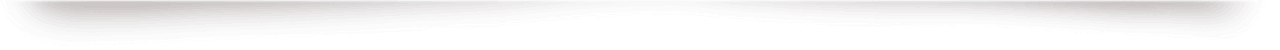 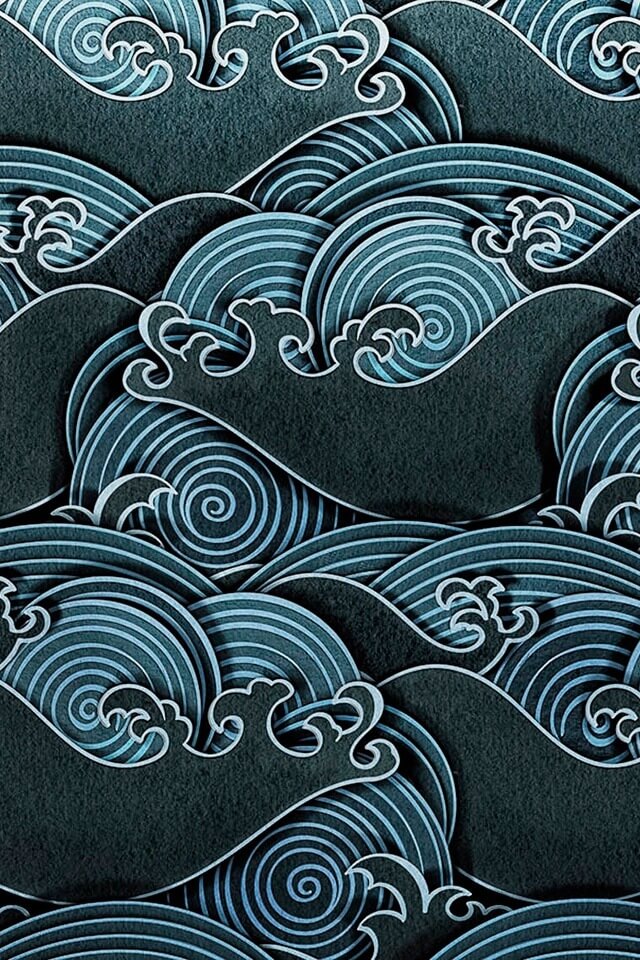 期
后
会
有
一日は短い単位の一生、一生は长い単位の一日だ。